Figure 7. Responses of Area 21 visual neurons to visual, auditory, and combined visual–auditory stimuli. For 2 ...
Cereb Cortex, Volume 18, Issue 9, September 2008, Pages 2066–2076, https://doi.org/10.1093/cercor/bhm230
The content of this slide may be subject to copyright: please see the slide notes for details.
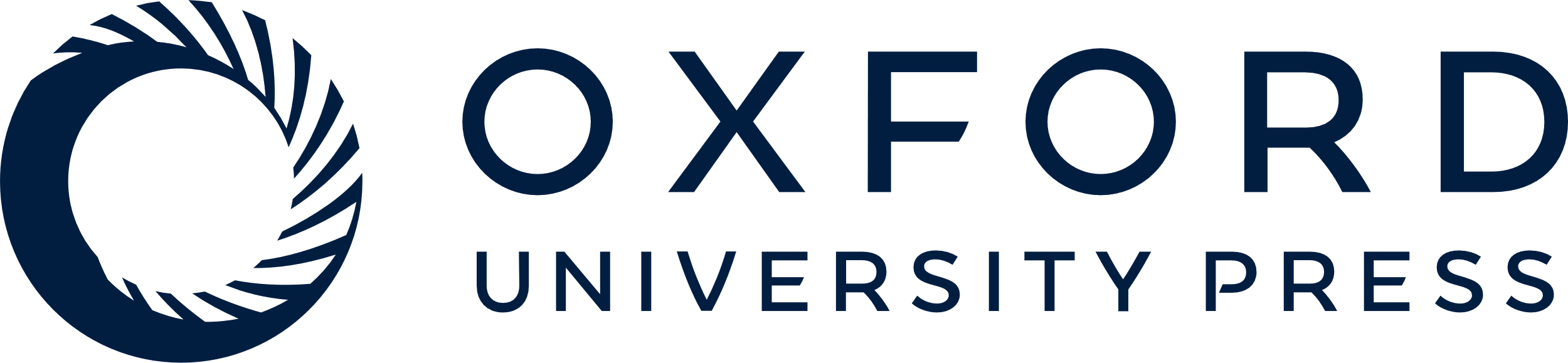 [Speaker Notes: Figure 7. Responses of Area 21 visual neurons to visual, auditory, and combined visual–auditory stimuli. For 2 representative neurons (marked A and B in Fig. 6), responses to a visual stimulus (ramp labeled “V”), auditory stimulus (square wave labeled A), and combined stimuli (VA) are shown in the rasters (dot = 1 spike; each row = 1 trial) and histograms (10-ms time bins). For both neurons, the visual stimulus elicited a robust response, whereas the auditory stimulus was ineffective. When these same visual and auditory stimuli were combined, the responses of these neurons were not significantly changed from the visual alone condition, as shown in the respective bar graphs (mean spikes/trial ± SD). Spontaneous activity is indicated by the dashed line (Sp).


Unless provided in the caption above, the following copyright applies to the content of this slide: © The Author 2008. Published by Oxford University Press. All rights reserved. For permissions, please e-mail: journals.permissions@oxfordjournals.org]